Beamforming
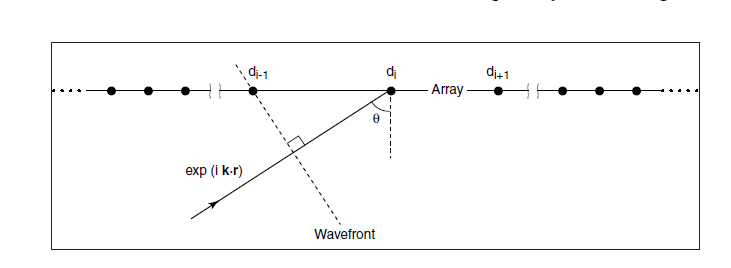 Noise
Where the noise come from?
A random process n(t, ω)
Array gain
Detection
False alarm probability
Detection probabiliy
Linear Beamforming
The reason to use linear beamforming
Maximum likelihood explainlation